Research Methodology
Romi Satria Wahonoromi@romisatriawahono.nethttp://romisatriawahono.net0815-8622-0090
Romi Satria Wahono
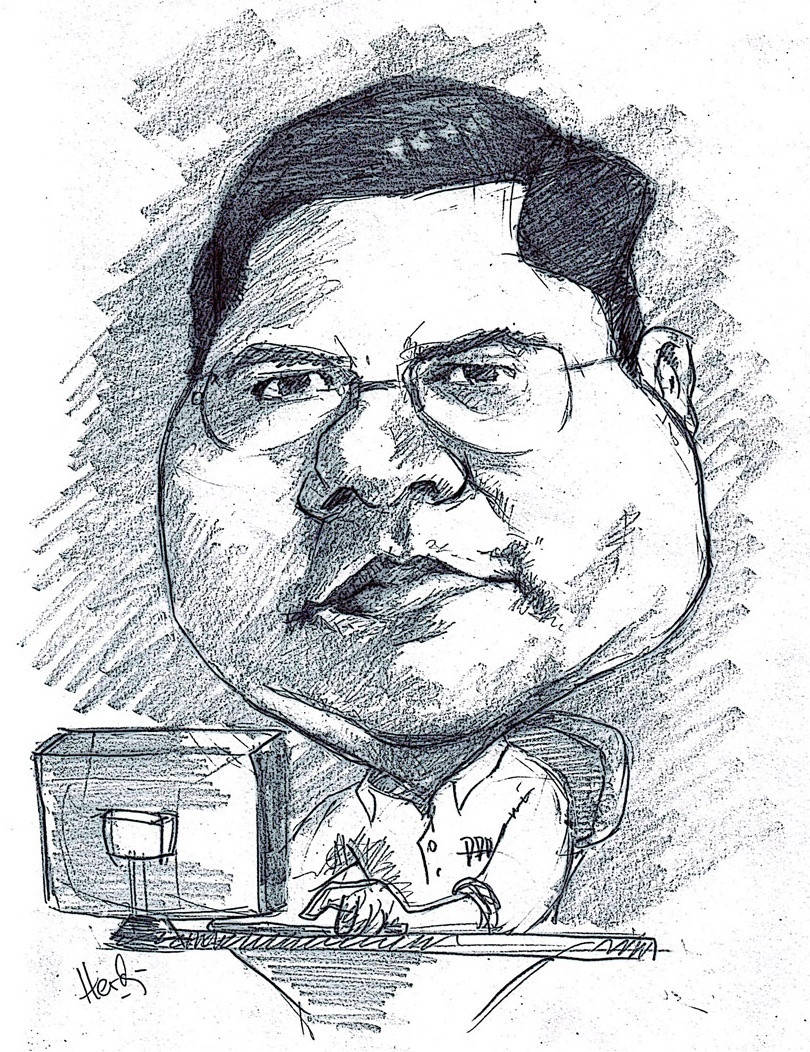 SD Sompok Semarang (1987)
SMPN 8 Semarang (1990)
SMA Taruna Nusantara, Magelang (1993)
S1, S2 dan S3 (on-leave)Department of Computer SciencesSaitama University, Japan (1994-2004)
Research Interests: Software Engineering,Intelligent Systems
Founder IlmuKomputer.Com
Peneliti LIPI (2004-2009)
Founder dan CEO PT Brainmatics Cipta Informatika
2
Textbooks
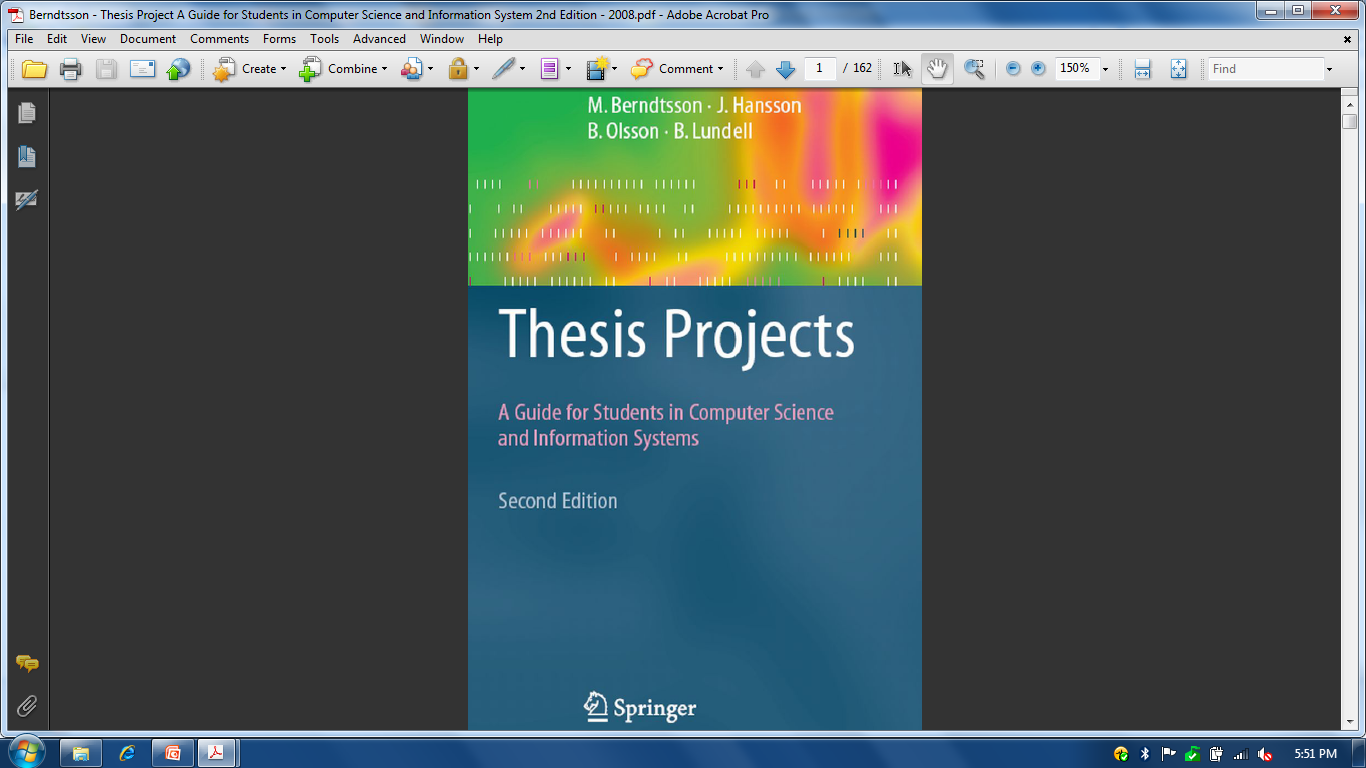 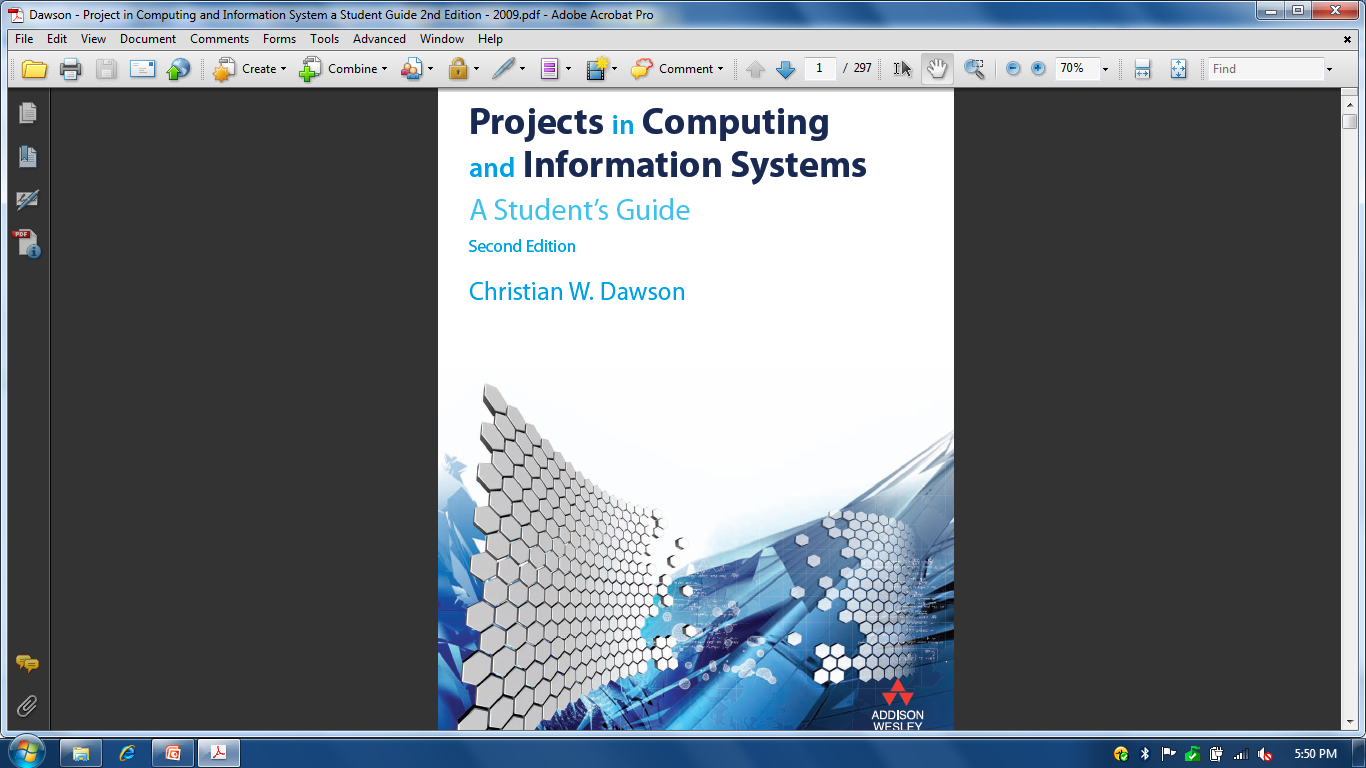 3
Forum Diskusi
Facebook: Intelligent Systems Research Center
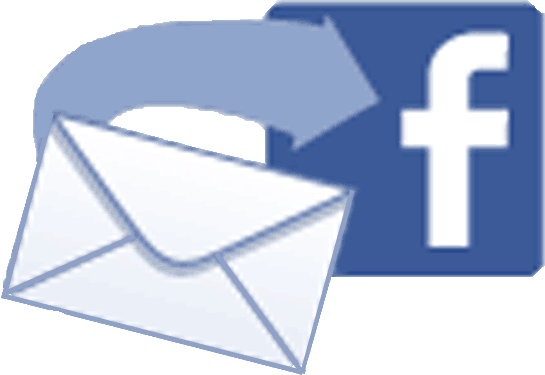 Materi
Pengantar Penelitian
Tahapan Penelitian
Masalah Penelitian
Disiplin Ilmu, Metode Penelitian dan Computing Method
Tema, Judul dan Abstrak Penelitian
Landasan Teori, Citation  dan Referensi Penelitian
Struktur dan Sistematika Tesis
Metode Penelitian Eksperimen
Penarikan Kesimpulan
Pengujian Tesis
1. Pengantar Penelitian
Apa Itu Penelitian?
Research (Inggris) dan recherche (Prancis)
re (kembali)
to search (mencari)

Studi yang dilakukan seseorang melalui penyelidikan yang hati-hati dan sempurna terhadap suatu masalah, sehingga diperoleh pemecahan yang tepat terhadap masalah tersebut (T. Hillway)
Penelitian Ilmiah
Penelitian dengan menggunakan
metode ilmiah yang bisa diukur dan
dibuktikan secara rasional, logis
(nalar) dan analitis, serta dapat
dipahami oleh indera manusia
Karakter Peneliti
The good researcher is not
	“one who knows the right answers”
	but
	“one who is struggling to find out what the right questions might be”
	

(Phillips and Pugh, 2005)
Karakter Peneliti
Peneliti itu boleh salah (salah hipotesis, salah pengujian hipotesis, dsb)
Tapi peneliti tidak boleh bohong atau menipu (mempermainkan atau manipulasi data dan hasil pengolahan statistik, dsb)
Tujuan Dasar Penelitian
Memecahkan permasalahan yang dihadapi
Menguji, mengembangkan dan menemukan teori atau metode
Klasifikasi Penelitian
1. Aplikasi:
Penelitian Dasar
Penelitian Terapan


2. Jenis Informasi:
Penelitian Kuantitatif
Penelitian Kualitatif
3. Perlakuan Data:
Penelitian Konfirmatori
Penelitian Eksploratori


4. Maksud:
Penelitian Deskripsi
Penelitian Korelasi
Penelitian Eksperimen
Peta Klasifikasi Penelitian
Penelitian Dasar dan Terapan
Penelitian Konfirmatori dan Eksploratori
Deskripsi vs Eksperimen vs Korelasi
Penelitian Kuantitatif dan Kualitatif
Deduktif-Induktif (Kuantitatif)
Induktif (Kualitatif)
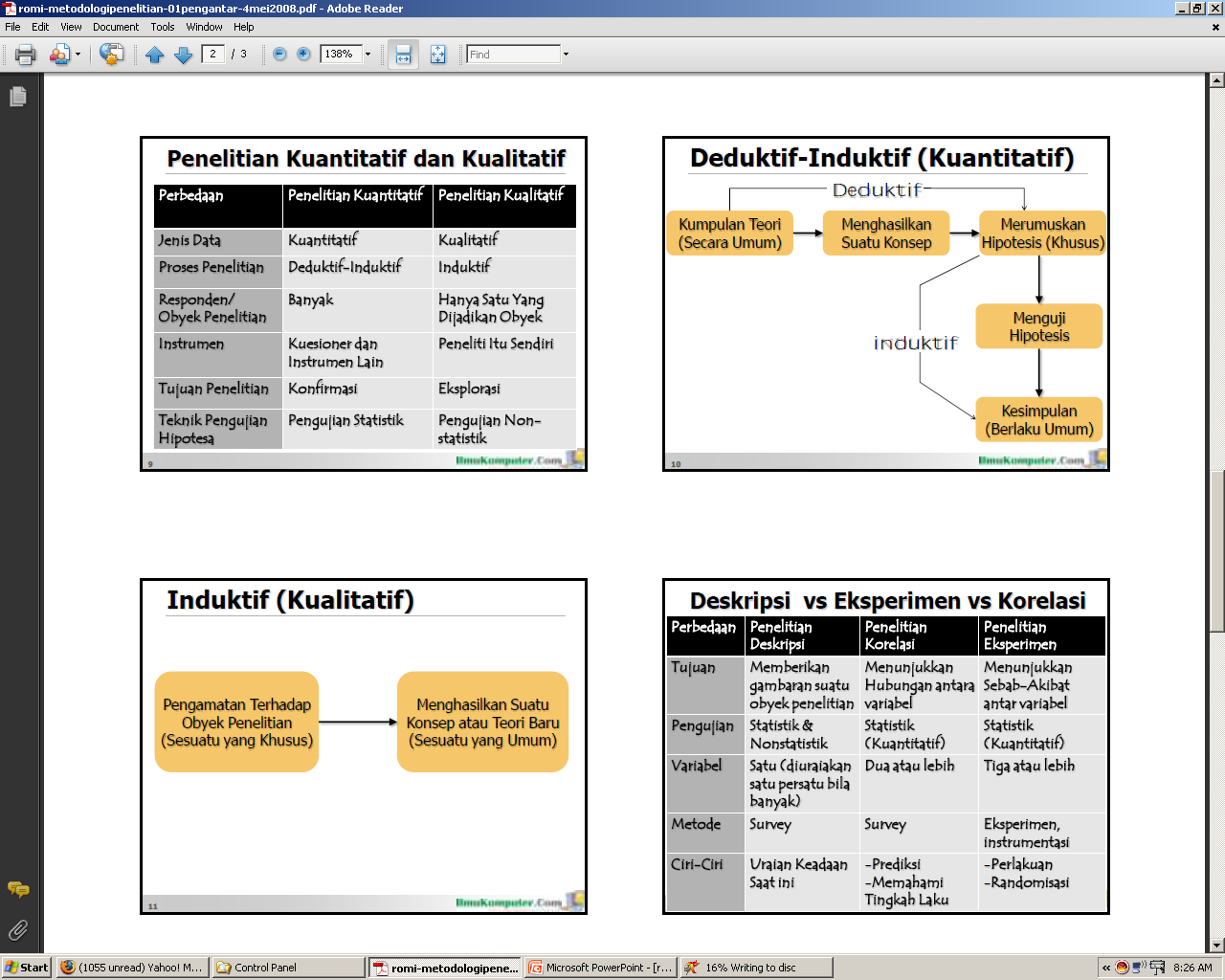 Komparasi Tugas Akhir Penelitian
Kontribusi dan Orisinalitas Penelitian
Research is a considered activity, which aims to make an original contribution to knowledge

	(Dawson, 2009)
Orisinalitas Penelitian
Orisinalitas pada Metode:
Memecahkan masalah yang orang lain sudah pernah mengerjakan sebelumnya, tapi dengan metode yang berbeda
Model penelitian yang kontribusi ada pada method improvement
Orisinalitas pada Masalah:
Mmecahkan suatu masalah yang orang lain belum pernah mengerjakan sebelumnya
Model penelitian yang kontribusi ada pada penemuan masalah baru sebagai obyek penerapan metode

(Dawson, 2009)
Kontribusi Penelitian
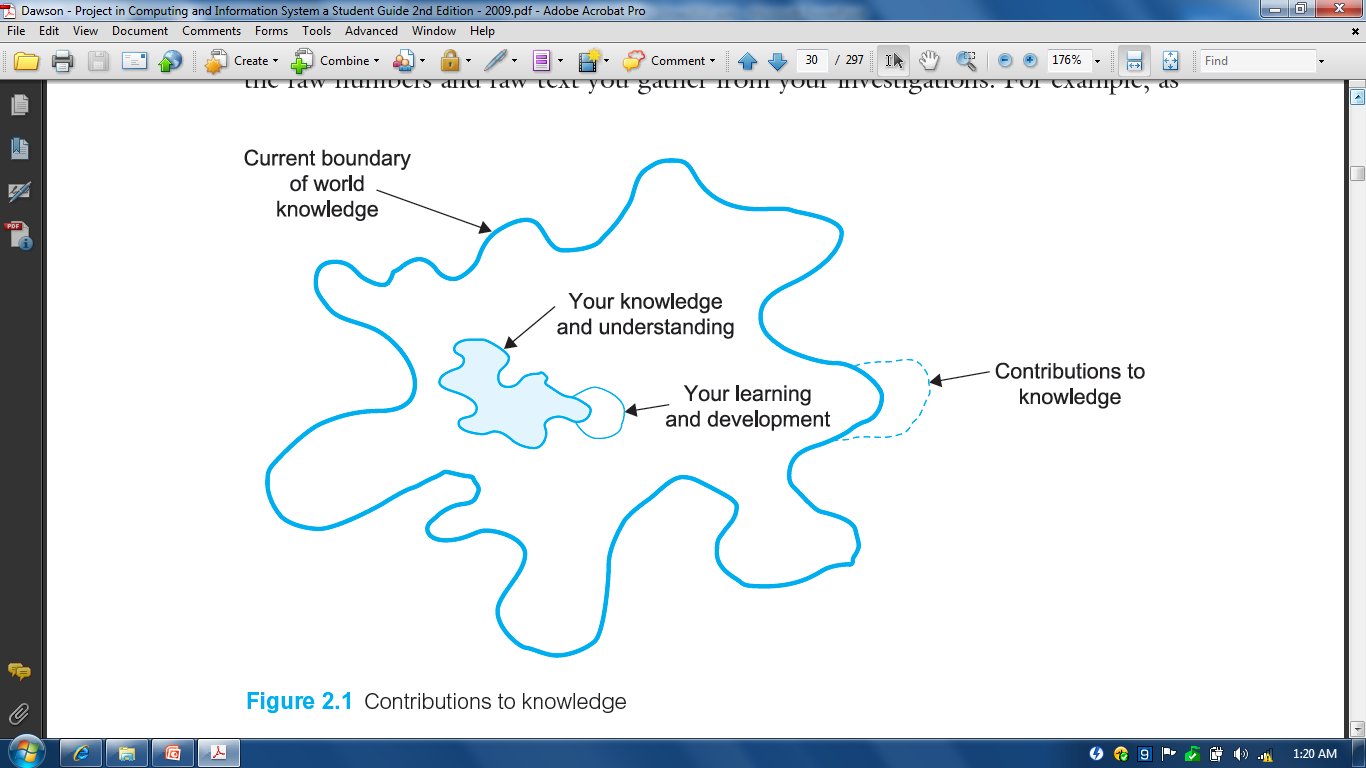 Kontribusi Penelitian (Pengujian Teori)
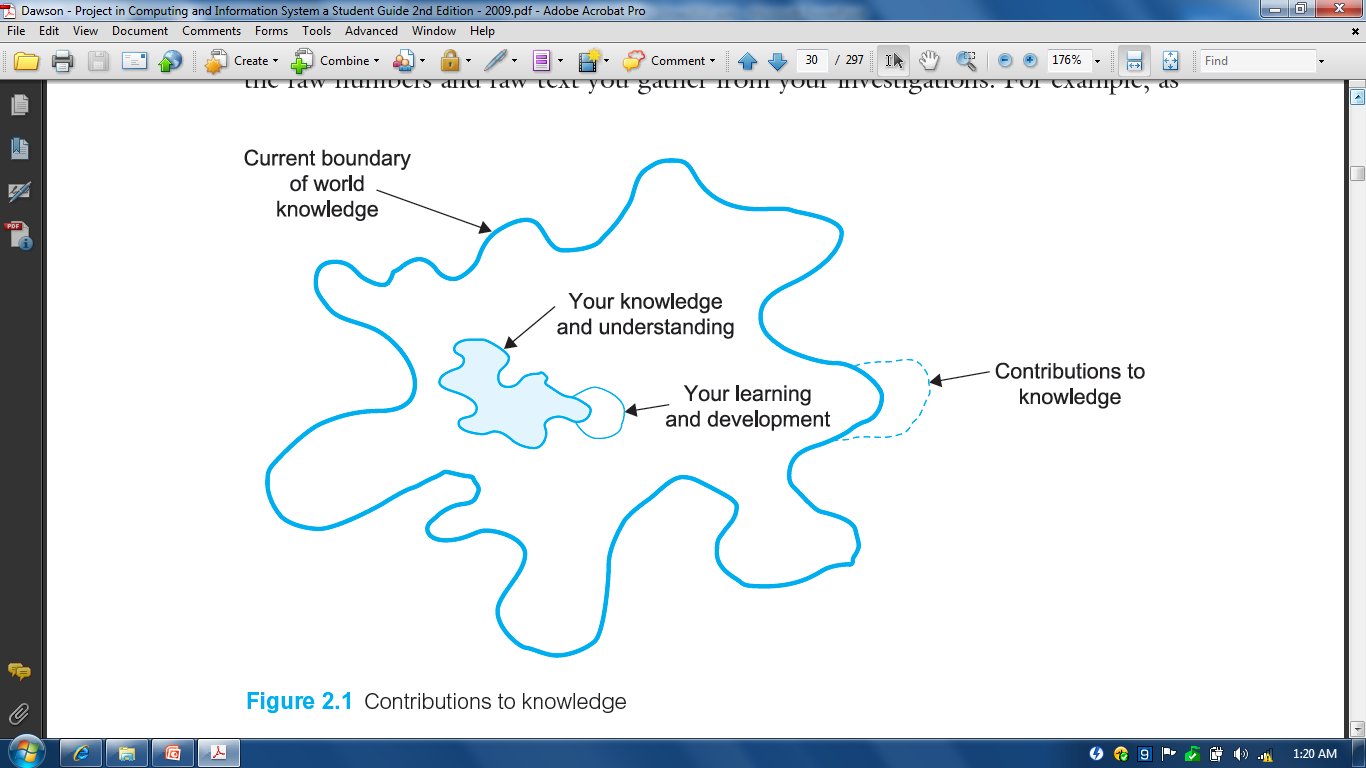 LogikaFuzzy
Metode Sugeno
PenerapanMetode Mamdani
untuk PemilihanKambing Kurban
MetodeMamdani
Metode Tsukamoto
Kontribusi Penelitian (Pengembangan Teori)
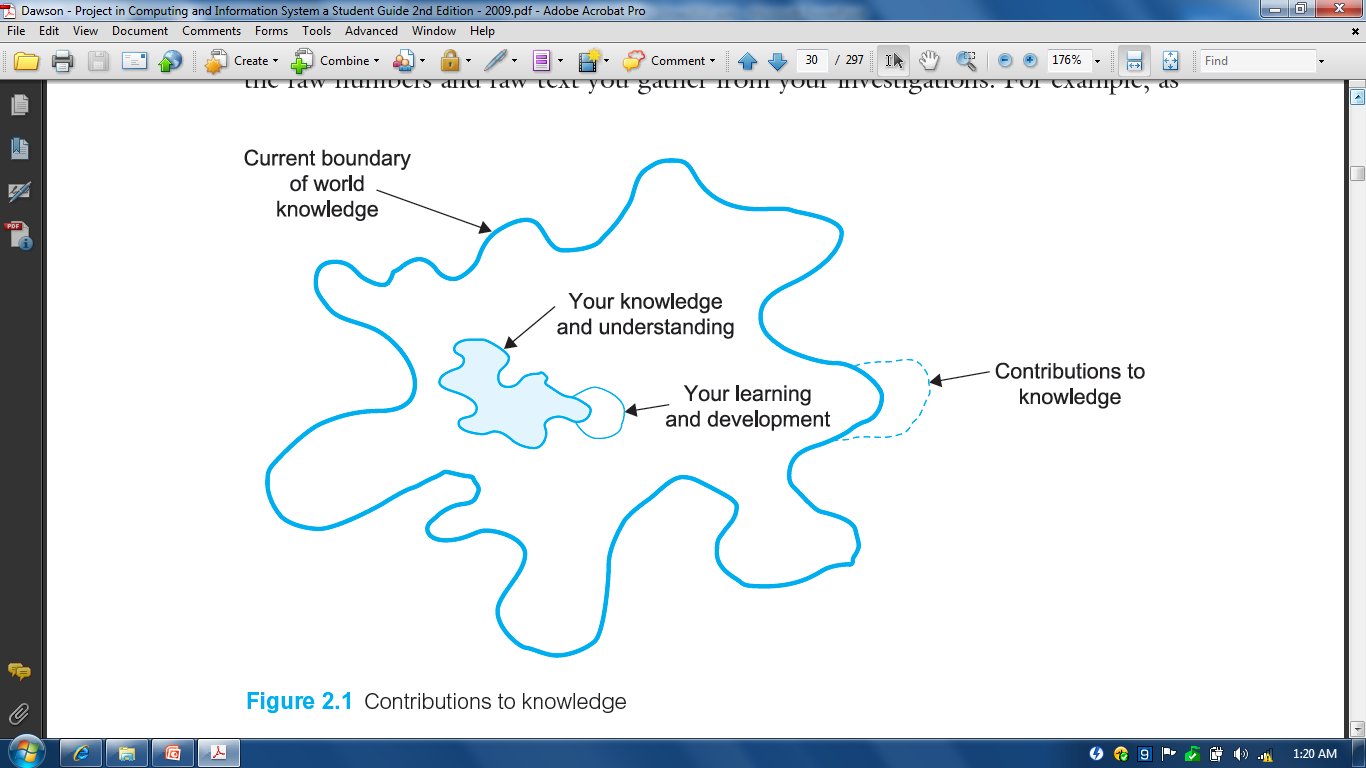 LogikaFuzzy
Metode Sugeno
MetodeMamdani YangDirevisi
MetodeMamdani
Metode Tsukamoto
Kontribusi Penelitian (Penemuan Teori)
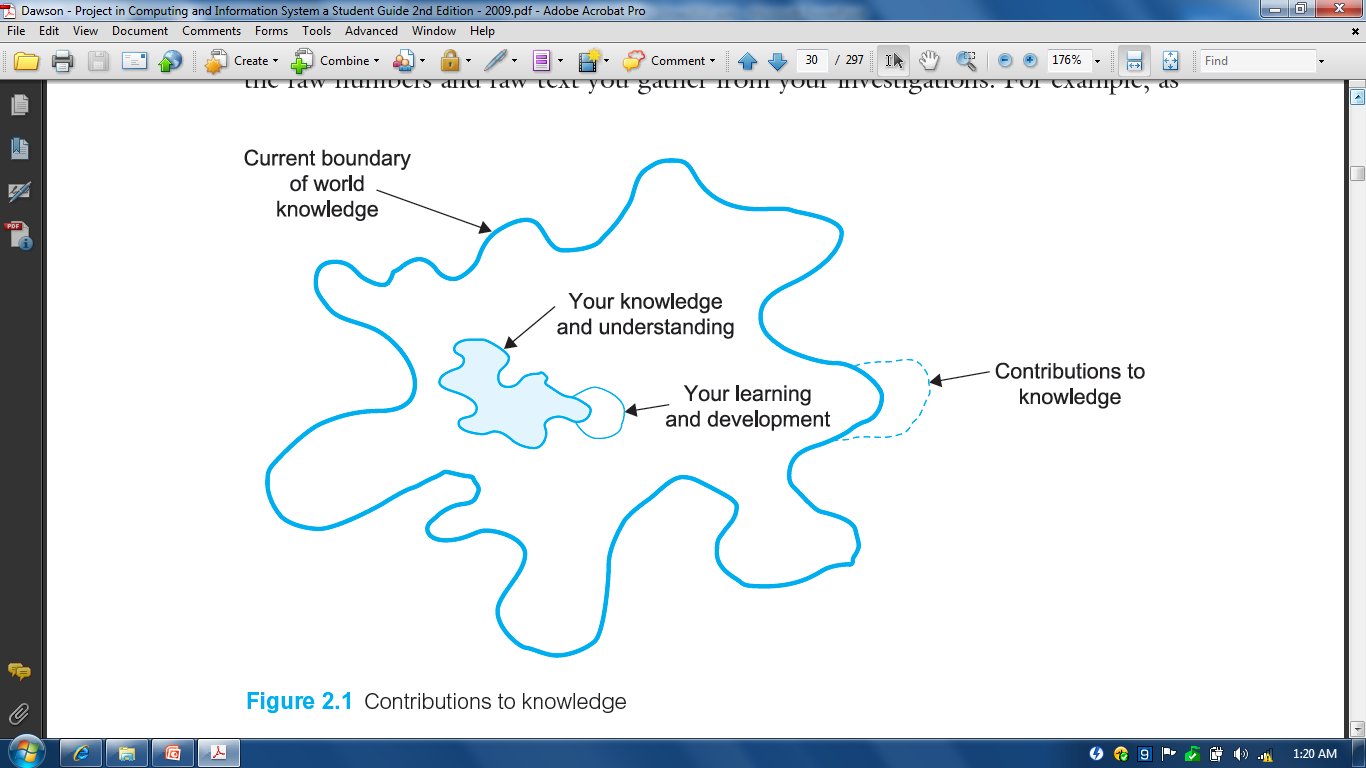 LogikaFuzzy
Metode Sugeno
MetodeMahmudi
Metode Tsukamoto
MetodeMamdani
Kontribusi Penelitian (Pengembangan Teori)
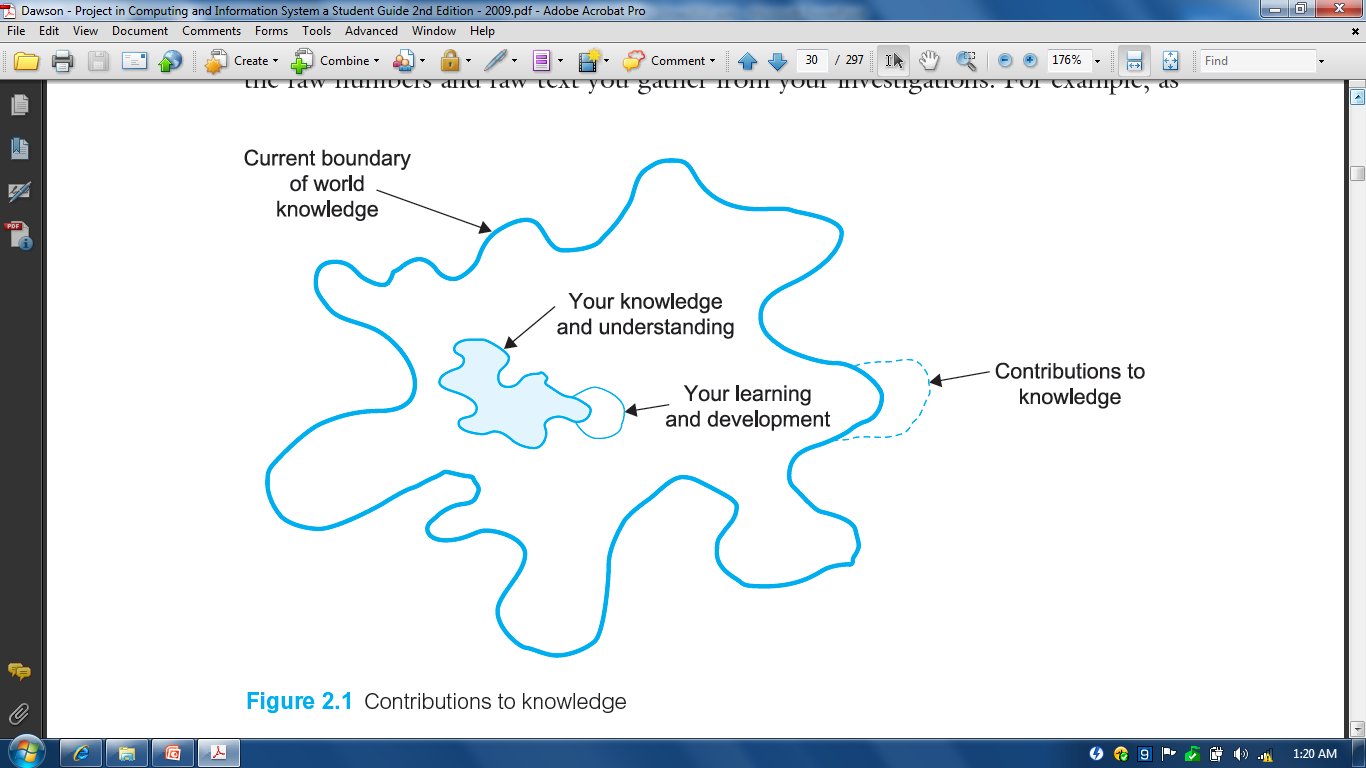 Parameter
Selection
using ACO
Support VectorMachine(SVM)
Parameter
Selection
using PSO
Parameter
Selection
Using GA
Parameter
Selection
Problems
2. Tahapan Penelitian
Tahapan Dasar Penelitian
1. Identifikasi Masalah
2. Perumusan Hipotesis
3. Pengujian Hipotesis dan Analisis
4. Kesimpulan
Tahapan Penelitian vs Tugas Akhir
Tahapan Penelitian
Tahapan Penelitian
Temukan masalah yg diperkuat dengan studi literatur dan studi lapangan  (research question)
Lakukan studi literatur, peneliti lain menggunakan method (teori/model/concept) apa saja untuk memecahkan masalah tersebut (related research), dan rangkumkan perkembangan terkini dari method tersebut (state-of-the-art)
Pilih method (teori/model/concept) terbaik untuk memecahkan masalah tersebut (method comparation)
Lakukan perbaikan pada method terbaik (method improvement)
Lakukan perbandingan antara metode yang kita perbaiki dengan metode orisinil, dan tunjukkan bahwa metode kita lebih baik (akurasi, performansi, waktu, etc) (evaluation)
Research Plan (Graduation: April)
September-Oktober:
Literature Review dan Penentuan Research Question
Nopember-Desember:
Pahami dan Komparasi Existing Methods (Related Research)
Lakukan Method Improvement dan Eksperiment
Susun  Proposal Penelitian dan submission ke administrasi kampus
Menyelesaikan Bab I, Bab II dan Bab III (diambil dari proposal penelitian)
Januari-Pebruari:
Ujian Proposal
Perbaiki eksperimen sehingga mendapatkan hasil maksimal
Susun Bab IV dan Bab V
Maret-April:
Perbaiki dan Rapikan Tesis
Ujian Kolokium dan Tesis
Research Plan (Graduation: Oktober)
Maret-April:
Literature Review dan Penentuan Research Question
Mei-Juni:
Pahami dan Komparasi Existing Methods (Related Research)
Lakukan Method Improvement dan Eksperiment
Susun  Proposal Penelitian dan submission ke administrasi kampus
Menyelesaikan Bab I, Bab II dan Bab III (diambil dari proposal penelitian)
Juli-Agustus:
Ujian Proposal
Perbaiki eksperimen sehingga mendapatkan hasil maksimal
Susun Bab IV dan Bab V
September-Oktober:
Perbaiki dan Rapikan Tesis
Ujian Kolokium dan Tesis
The State-of-the-Art
The highest level of development, as of a device, technique, or scientific field, achieved at a particular time
The level of development (as of a device, procedure, process, technique, or science) reached at any particular time usually as a result of modern methods  (Merriam Webster Dictionary)
This machine is an example of state-of-the-art technology
The state of the art in this field is mostly related to the ABC technology
A concept used in the process of assessing and asserting novelty and inventive step (European Patent Convention (EPC))
Teknik Mereview Literatur (Paper Ilmiah)
1. Pahami Masalah Penelitian
Apa Masalah Penelitian Yang Dibidik Oleh Paper? 
Apa motivasi  mengerjakan penelitian itu?
Apakah ada hal penting (kritis) dalam bidang yang digarap yang ingin diselesaikan oleh paper tersebut?
Apakah penelitian bertujuan untuk mengatasi kelemahan dari pendekatan yang ada?
Apakah masalah  penelitian cukup menantang atau unik?
2. Pahami Kontribusi
Apa Kontribusi Yang Diklaim oleh Paper?
Apa yang baru dan orisinil di paper itu?
Metodologi baru untuk memecahkan masalah?
Algoritma baru?
Sistem atau tool software baru?
Metode eksperimen baru?
Teknik pembuktian baru?
Notasi atau formalisme baru?
3. Pahami Substansi
Bagaimana substansi dari solusi yang diklaim?
Metodologi apa yang digunakan untuk memperkuat klaim?
Apa argumentasi dan teori utama dari paper?
Apakah telah dilakukan eksperimen, analisa data, simulasi, benchmark, studi kasus dan contoh implementasi?
Apakah klaim telah dibuktikan secara ilmiah?
4. Pahami Kesimpulan
Bagaimana kesimpulan penelitian yang ditarik?
Apa yang bisa kita pelajari dan dapatkan dari paper?
Apakah standard practice dari bidang ilmu berubah karena adanya penemuan baru?
Apakah hasilnya bisa digeneralisasi dan diaplikasikan ke bidang yang lain?
Tiga Hal Utama Review Paper
Apakah Masalah Penelitian Signifikan?
Apakah penelitian hanya menyelesaikan masalah minor atau yang dibuat-buat?
Apakah hasil penelitian adalah sesuatu yang applicable? Mengeksplorasi wilayah baru? Atau meningkatkan pemahaman ?
Apakah Kontribusi Signifikan?
Apakah paper layak dibaca? Atau peneliti hanya mengulang hal yang sudah ada?
Apakah benar-benar ada suatu surprise  pada paper?
Apakah peneliti menyadari literatur lain yang berhubungan dengan penelitiannya?
Apakah paper membahas masalah yang sudah dikenal luas?
Apakah Klaim Terbukti Valid?
Apakah peneliti membuat lompatan logika?
Apakah teori sudah terbukti benar? Tidak adakah kesalahan pada pembuktian?
Adakah faktor-faktor aneh pada proses eksperimen penelitian?
Apakah benchmark yang dilakukan  tidak realistis atau hanya buatan? Ataukah membandingkan apel dan jeruk>
Adakah kesalahpahaman secara metodologi?
Apakah generalisasi cukup valid?
Contoh Penelitian dan Alur Penulisannya
Title: Prediksi Produksi Gandum dengan menggunakan Support Vector Machine berbasis Particle Swarm Optimization

Author: Sheng-Wei Fei, Yu-Bin Miao and Cheng-Liang LiuPublications: Recent Patents on Engineering 2009, 3, 8-12
Research Background
Gandum adalah komoditas yang penting di china, karena tingkat produksinya tinggi. Produksi gandum perlu diprediksi dengan akurat, karena penting untuk  membuat kebijakan nasional (Traill, 2008)
Metode prediksi rentet waktu seperti Support Vector Machine (Yongsheng, 2008), Neural Network (NN) (Tseng, 2007) dan Grey Model (GM) (Wu, 2007) diusulkan oleh banyak peneliti (Huifei, 2009) untuk prediksi gandum
NN memiliki kelebihan pada prediksi non-linear,  kuat di parallel processing dan kemampuan untuk mentoleransi kesalahan, tapi memiliki kelemahan pada perlunya data training yang besar, ‘over-fitting’, lambatnya konvergensi, dan sifatnya yang  local optimum (Rosario, 2007)
Research Background
GM punya kelebihan di tingginya akurasi prediksi meskipun menggunakan data yang sedikit. Akan tetapi GM memiliki kelemahan di data yang sifatnya naik turun secara fluktuatif seperti pada data gandum (Wu, 2007)
SVM dapat memecahkan masalah NN, yaitu ‘over-fitting’, lambatnya konvergensi, dan sedikitnya data training (Vapnik, 2005), akan tetapi SVM memiliki kelemahan pada sulitnya pemilihan parameter SVM yang sesuai (Coussement, 2008)
Research Background
Particle Swarm Optimization (PSO) adalah metode optimisasi yang dapat digunakan untuk memecahkan masalah optimisasi multidimensi dan multiparameter pada pembelajaran di NN, SVM, dan classifier lain [Brits, 2009]
Pada penelitian ini PSO akan diterapkan untuk pemilihan parameter SVM yang sesuai dan optimal, sehingga hasil prediksi lebih akurat
Problem Statement
Support Vector Machine (SVM) dapat memecahkan masalah NN dan GM, yaitu ‘over-fitting’, lambatnya konvergensi, dan sedikitnya data training (Vapnik, 2005), akan tetapi SVM memiliki kelemahan pada sulitnya pemilihan parameter SVM yang sesuai
Research Question
Seberapa tinggi akurasi metode Support Vector Machine (SVM) apabila PSO diterapkan pada proses pemilihan parameter?
Research Objective
Menerapkan PSO untuk pemilihan parameter yang sesuai (C, lambda dan epsilon) pada Support Vector Machine (SVM), sehingga hasil prediksinya lebih akurat
Existing Method
Metode yang biasa digunakan untuk prediksi rentet waktu:
NN
GM
SVM

Proposed method (PSO+SVM) akan dikomparasi dengan 3 existing method di atas
Proposed Method
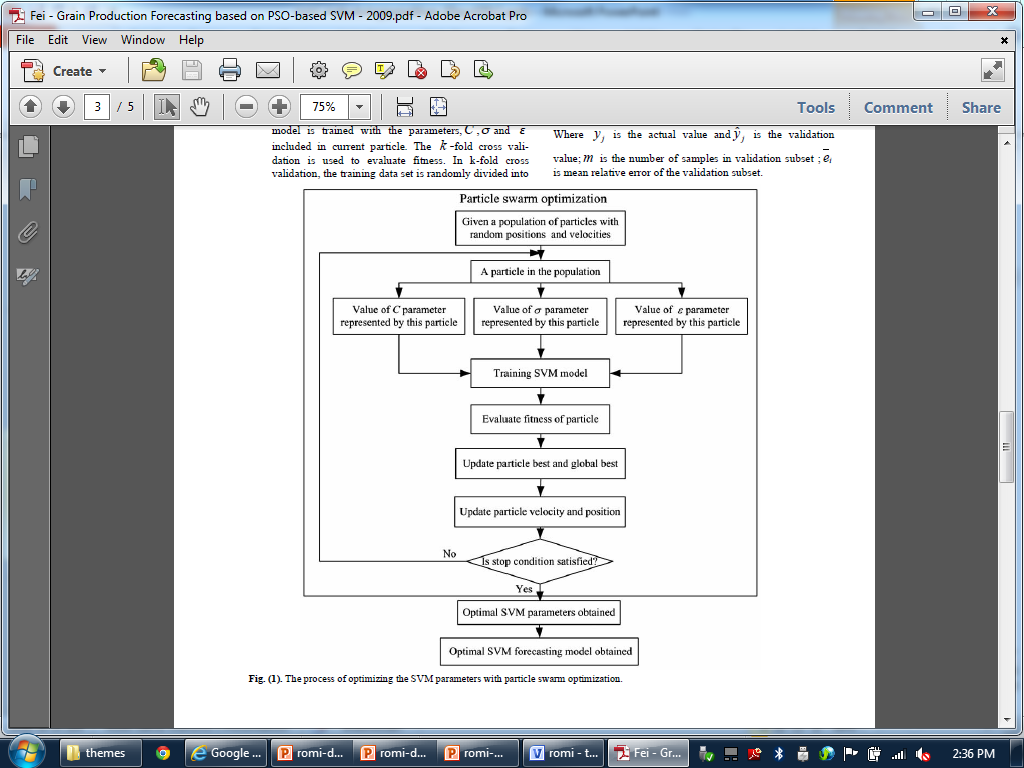 Metode yang diusulkan adalah metode SVM dengan pemilihan parameter C, Lamba dan Epsilon diotomatisasi menggunakan PSO
Experiment Result
Hasil eksperimen mengindikasikan bahwa tingkat akurasi PSO-SVM lebih tinggi (nilai errornya lebih kecil) dibandingkan dengan daripada metode GM,  SVM dan NN
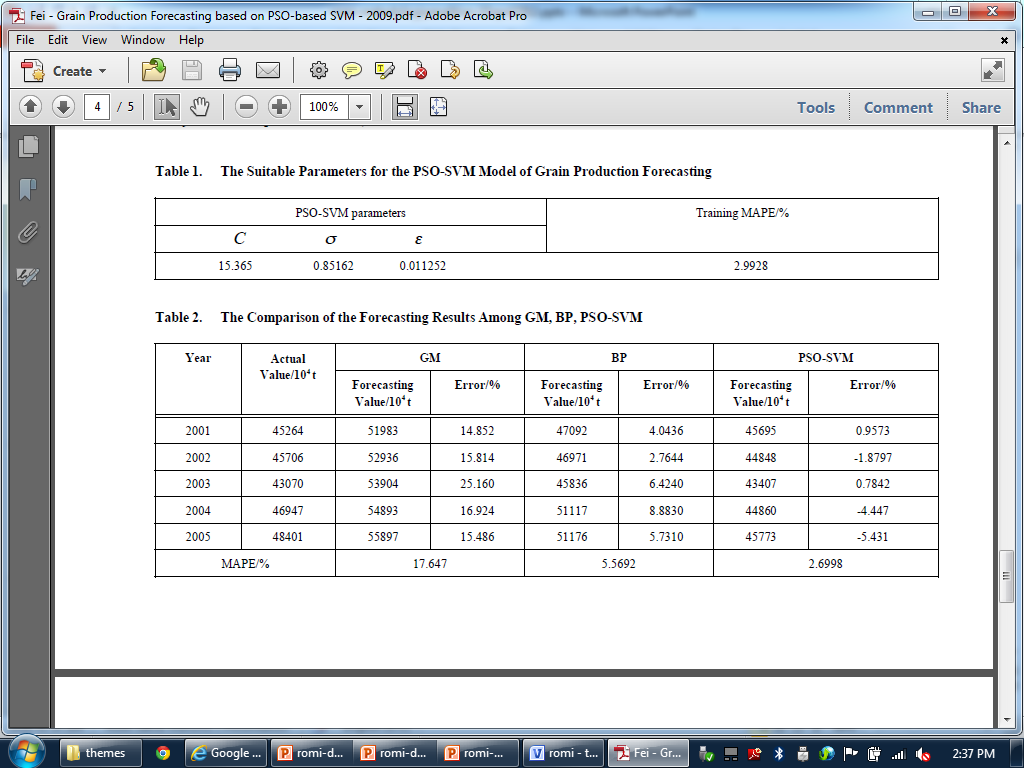 Tugas Literature Review
Pilih satu method atau algoritma dalam suatu topik penelitian yang akan kita gunakan untuk research
Baca dan pahami satu paper penelitian yang menggunakan metode sesuai dengan yang kita pilih, dan rangkumkan dalam bentuk slide dengan format:
Judul, Penulis, Publication
Latar Belakang Masalah (Research Background)
Pernyataan Masalah (Problem Statements)
Pertanyaan Penelitian (Research Questions)
Tujuan Penelitian (Research Objectives)
Metode-Metode yang Ada (Existing Methods)
Metode yang Diusulkan (Proposed Method)
Perbedaan Metode yang Diusulkan dengan Metode yang Ada (Contributions)
Hasil Eksperimen (Expriment Results)
Contoh Pilihan Algoritma atau Metode
Neural Network
Support Vector Machine
Naive Bayes
K-Nearest Neighbor
CART
Linear Discriminant Analysis
Agglomerative Clustering
Support Vector Regression
Expectation Maximization
C4.5
K-Means
Self-Organizing Map
FP-Growth
A Priori
Logistic Regression
Random Forest
K-Medoids
Radial Basis Function
Fuzzy C-Means
K*
Support Vector Clustering
OneR
53
Digital Library (Conference/Journal Papers)
acm.org
romi_sw/romsat98

computer.org
romi_sw@yahoo.com/romsat98
3. MasalahPenelitian
Masalah Penelitian
Masalah penelitian adalah alasan utama mengapa penelitian harus dilakukan
Masalah penelitian harus objective (tidak subjective), dan harus dibuktikan secara logis dan valid bahwa masalah itu benar-benar masalah 
Supaya logis dan valid, perlu dilakukan objektifikasi masalah, dengan cara melandasi masalah penelitian dengan:
Studi Lapangan (Field Study) melalui data riil obyek penelitian, angket, kuesioner, dsb
Studi Literatur (Literature study) melalui paper di journal, prosiding, dsb
Pentingnya Masalah Penelitian
Kualitas penelitian ditentukan oleh kualitas “masalah“ yang diteliti, bukan karena ketinggian teknologi yang digunakan
Reviewer jurnal internasional menjadikan “masalah penelitian“sebagai parameter utama proses review
Untuk mencapai originalitas dalam penelitian,  masalah penelitian bisa dengan dua cara: 
Obyek penelitian orisinal alias belum pernah diteliti orang lain (orisinalitas di hasil)
Obyek penelitian tidak orisinal (sudah diteliti oleh orang lain), tapi kita menggunakan teknik lain untuk memecahkan masalah (orisinalitas di metode)
Apa Itu Masalah Penelitian
Suatu pernyataan yang mempersoalkan keberadaan suatu variabel atau mempersoalkan hubungan antar variabel pada suatu fenomena
Bentuk Masalah Penelitian
Bentuk masalah penelitian bisa dinyatakan dalam bentuk kalimat pernyataan, kalimat pertanyaan atau kalimat tujuan
Kalimat Pernyataan (problem statements):
Neural network memiliki masalah pada sulitnya penentuan hidden layer, neuron size dan activation function yang optimal
Kalimat Tanya (research questions):
Apakah ada hubungan antara pemilihan metode pengembangan dan jumlah pengembang dengan produktifitas pengembang?
Bagaimana akurasi metode naive bayes berbasis backward elimination untuk penentuan peminatan bagi mahasiswa di universitas
Kalimat Tujuan (research objectives):
Penelitian ini bertujuan untuk mengetahui hubungan antara jumlah programmer dan jumlah software yang diproduksi oleh suatu software house
Penelitian ini bertujuan untuk metode naive bayes berbasis backward elimination untuk penentuan peminatan bagi mahasiswa dengan akurat
Darimana Datangnya Masalah?
Studi Literatur (Literature Study):
Paper tentang Research Challenges, Research Direction, Research Trend dan State-of-the-Art dari Topik Penelitian

Studi Lapangan (Field Study):
Data Lapangan, Data Statistik, Kuesioner, Penelitian Pendahuluan, dsb
Contoh Masalah dari Studi Literatur
Masalah dari studi literatur:
Algoritma K-Means memiliki kelemahan pada sulitnya penentuan K yang optimal dan komputasi yang tidak efisien bila menangani data besar (Zhao, 2010)
Research Question:
Seberapa efektif algoritma Bee Colony bila digunakan untuk menentukan nilai K yang optimal pada K-Means?
Seberapa efisien algoritma backward elimination bila digunakan untuk mengurangi jumlah data pada algoritma K-Means?
Contoh Masalah dari Pengamatan
Masalah Pengembang Software:
Penemuan cacat software oleh software tester hanya memiliki akurasi sekitar 40% dan prosesnya memerlukan waktu yang panjang, sehingga menghambat kecepatan time-to-market dari software
Research Question:
Seberapa meningkat akurasi dan kecepatan penentuan cacat software bila menggunakan algoritma klasifikasi C4.5?
Syarat Masalah Penelitian -1-
Menarik: Memotivasi kita untuk melakukan penelitian dengan serius
Bermanfaat: Manfaat bagi masyarakat dalam skala besar maupun kecil (kampus, sekolah, kelurahan, dsb)
Hal Yang Baru: Solusi baru yang lebih efektif, murah, cepat, dsb bila dikomparasi dengan solusi lain. Bisa juga merupakan perbaikan dari sistem dan mekanisme kerja yang sudah ada
Syarat Masalah Penelitian -2-
Dapat Diuji (Diukur): Masalah penelitian beserta variabel-variablenya harus merupakan sesuatu yang bisa diuji dan diukur secara empiris. Untuk penelitian korelasi, korelasi antara beberapa variabel yang kita teliti juga harus diuji secara ilmiah dengan beberapa parameter.
Dapat Dilaksanakan: Khususnya berkaitan erat dengan keahlian, ketersediaan data, kecukupan waktu dan dana. Hindari research impossible !
Syarat Masalah Penelitian -3-
Merupakan Masalah Yang Penting: Jangan melakukan penelitian terhadap suatu masalah yang tidak penting
Tidak Melanggar Etika: Penelitian harus dilakukan dengan kejujuran metodologi, prosedur harus dijelaskan kepada obyek penelitian, tidak melanggar privacy, publikasi harus dengan persetujuan obyek penelitian, tidak boleh melakukan penipuan dalam pengambilan data maupun pengolahan data
4. Disiplin Ilmu, Metode Penelitian dan Computing Method
IEEE/ACM Computing Curricula 2005
ComputerEngineering (CE)
pengembangan sistemterintegrasi(software dan hardware)

Computer Engineer
ComputerScience (CS)
 konsep computing dan
pengembangan software

Computer Scientist
Information
System (IS)
 analisa kebutuhan danproses bisnisserta desain sistem

System Analyst
Information
Technology (IT)
 pengembangan dan pengelolaan infrastruktur IT

Network Engineer
SoftwareEngineering (SE)
 pengembangan software
dan pengelolaan tahapan
SDLC

Software Engineer
Information Systems vs Computer Science
Information
Systems (IS):
IS, IT



aspek manajemen, organisasi 
dan pemanfaatan
metode computing
ComputerScience (CS):
CS, CE, SE



aspek teknis dari 
metode computing
Information Systems vs Computer Science
Metode Penelitian
Action Research
The carefully documented and monitored study of an attempt by researcher, to actively solve a problem and change a situation (Herbert, 1990)
Experiment
An investigation of causal relationships using tests controlled by researcher
Performed in development, evaluation and problem-solving project
Case Study
An in-depth exploration of one situation (Cornford and Smithson, 2006)
Survey
The collection of a large amount of data from a sizable population in a highly economical way (Saunders et al., 2007)
Undertaken through the use of questionnaires or interviews
(Dawson, 2009)
Recap: Tahapan Penelitian
Masalah dan Metode
Setelah proses objektifikasi masalah penelitian, tahap berikutnya adalah menemukan cara pemecahan masalah tersebut
Metode computing dipilih secara cermat berdasarkan hasil studi literatur yang telah dilakukan
Pengetahuan dasar tentang metode computing didapat dari buku textbook, sedangkan perkembangan ilmunya (state-of-the-art) didapat dari paper journal (tahun terakhir)
Masalah dan Metode
Metode yang kita gunakan untuk memecahkan masalah, akan menentukan disiplin ilmu dan gelar yang kita dapatkan
Bila pada penelitian kita menggunakan metode/model/teori pembelajaran maka disiplin ilmu kita adalah pendidikan (gelar SPd or MPd)
Bila pada penelitian kita menggunakan metode/model/teori manajemen maka disiplin ilmu kita adalah manajemen (gelar SE or MM)
Bila pada penelitian kita menggunakan metode/model/teori computing maka disiplin ilmu kita adalah computing (gelar SKom or MKom)
Ingat Konsep Penelitian!
Membangun software atau sistem bukanlah tujuan utama penelitian
Menguji, mengembangkan dan menemukan teori adalah tujuan utama penelitian
Method Itu Makhluk Apa?
Ingat kembali seluruh mata kuliah yang kita pelajari di S1 dan S2:
information theory, bahasa formal dan automata
artificial intelligence, decision support system
software engineering, database
algoritma dan struktur data, sistem operasi, dsb
Bila mata kuliah itu menunjukkan satu disiplin ilmu computing
Maka computing approach adalah teori, model, atau metode yang terdapat di dalam mata kuliah
Computing approach berisi tahapan/urutan yang sistematis untuk menyelesaikan masalah (algoritmik)
Method Itu Bukan ...
Disiplin ilmu atau nama mata kuliah
Terminologi  computing yang sifatnya terlalu global
Sistem berbasis web/internet (web/internet bukan approach)
Bahasa pemrograman (kecuali research kita tentang optimisasi bahasa pemrograman)
Jenis database (kecuali research kita tentang optimisasi database)
Data Mining
Estimasi (Estimation)
Neural Network, Multiple Linear Regression, dsb
Prediksi (Prediction):
Neural Network, Multiple Linear Regression, SVM, dsb
Klasifikasi (Classification): 
CART, K-NN, ID3, C4.5, dsb
Pengelompokan (Clustering):
K-Means, Fuzzy C-Means, SOM, K-Medoids, dsb
Asosiasi (Association):
Apriori, FP-Growth, dsb
Soft Computing
Fuzzy Logic
Fuzzy Inference System
Neural Network
Neuro-Fuzzy
Genetic Algorithm
Image Processing
Image Restoration
Image Compression
Biometrics:
Face/Fingerprint/Iris Identification
Real Application:
Car Plate Identification
Vehicle Motion Detection
Software Engineering
Software Process Improvement 
Software Quality Prediction
Service Oriented Architecture
Autonomic Computing
Soft Computing and its Applications in Software Engineering
5. Tema, Judul dan Abstrak Penelitian
Judul Penelitian
Judul penelitian sebaiknya singkat padat dan mewakili seluruh isi penelitian kita
Judul penelitian wajib memuat:
Method/Model
Tujuan Penelitan
Judul Penelitian Tugas Akhir
Approach	                 Tujuan  

Penerapan Neural Network berbasis Algoritma Semut untuk  Pengujian Software Metode Blackbox
Sistem Case Based Reasoning berbasis k-Nearest Neighboruntuk Penentu Paket Perjalanan Wisata
Penerapan Algoritma A* yang diperbaiki untuk Pencarian Tempat Parkir Kosong di Mal dan Supermaket
Sistem Cerdas menggunakan Algoritma Bayesian  Network  untuk Memprediksi Mahasiswa Drop Out
Penerapan Algoritma Klasifikasi C4.5 untuk i Penentuan Kelayakan Kredit pada Koperasi Simpan Pinjam
Model Prediksi Neural Network untuk Prediksi Harga Saham
Abstrak Penelitian
Secara umum abstrak harus menggambarkan keseluruhan isi dari tulisan atau tugas akhir yang kita lakukan
Abstrak diuraikan dengan bahasa lugas, tidak bertele-tele, dan langsung ke sasaran
Abstrak harus memuat:
Masalah penelitian
Metode (plus pengembangan/perbaikan) yang kita gunakan untuk memecahkan masalah penelitian
Hasil penelitian
Teknik Menganalisa Kontribusi Penelitian dari Pola Abstrak Penelitian (Pro Forma Abstracts)
Jenis Kontribusi (Newman, 1994)
EM (Enhanced analytical Modeling techniques), based on relevant theory, that can be used to tell whether the design is practicable or to make performance predictions
ES (Enhanced Solutions) that overcome otherwise insoluble aspects of problems, or that are easier to analyze with existing modeling techniques
ET (Enhanced Tools and methods) for applying analytical models and for building functional models or prototypes
1. EM (Enhanced Modeling Techniques)
Enhanced modeling techniques are generated by applying existing techniques to designs, and making comparisons with the results of empirical tests on working prototypes or products
Areas of discrepancy between predicted and actual results are noted
The researcher then develops a new model that offers a more accurate prediction, and confirms its accuracy by means of fresh empirical tests
EM – Pro Forma Abstract
Existing <model-type> models are deficient in dealing with <properties> of <solution strategy>. An enhanced <model-type> is described, capable of providing more accurate analyses/predictions of <properties> in <solution strategy> designs. The model has been tested by comparing analyses/predictions with empirically measured values of <properties>
EM – Pro Forma Abstract (Sample)
Existing GOMS models are deficient in dealing with the speed of use of workstation applications involving dynamic visual information and multi-party conversation. An enhanced GOMS model is described, capable of providing more accurate predictions of speed of use in such workstation application designs. The model has been tested by comparing predictions with empirically measured
values of speed of use.
(John, 1990)
2. ES (Enhanced Solution)
Enhanced solutions arise from measuring limitations in the ability of existing solutions to address certain problems
These motivate the researcher to devise an enhanced design that overcomes the limitations, perhaps making use of modeling techniques to predict the outcome
The new solution is prototyped and tested to demonstrate a successful outcome
ES – Pro Forma Abstract
Studies of existing <artifact-type> have shown deficiencies in <property>. An enhanced design for an <artifact-type> is described, based on <solution strategy>. In comparison with existing solutions, it offers enhanced levels of <property>, according to analyses based on <model-type>. These improvements have been confirmed/demonstrated in tests of a working <artifact-type> based on the design.
ES – Pro Forma Abstract (Sample)
Studies of existing automatic document layout schemes have shown deficiencies in ease of  learning and range of information handled. An enhanced design for a layout system is described, based on morphological analysis to extract logical structure. In comparison with existing solutions, it offers enhanced levels of accuracy in determining logical structure. These improvements have
been demonstrated in tests of a working layout system based on the design.
(Iwai, 1989)
3. ET (Enhanced Technique)
Enhanced tools and methods arise from observations that modeling techniques or solutions need supporting tools or methods in order to be applied efficiently and reliably
A tool or method is devised, and is applied in a design context so as to confirm that it provides effective support for the modeling technique or for the use of the solution
ET – Pro Forma Abstract
The effectiveness of <model-type>/<solution strategy> in supporting the design of <artifact-type> has been demonstrated. An enhanced tool/method is described for the design of <artifact-type> based on <model-type>/<solution strategy>. Examples are provided confirming the effectiveness of its support for <model-type> <solution strategy> in design.
ET – Pro Forma Abstract (Sample)
The effectiveness of walkthroughs in supporting the design of interactive systems has been demonstrated. An enhanced tool is described for the design of interactive systems based on the use of video recording equipment and informal, interactive evaluation sessions. Examples are provided confirming the effectiveness of its support for walkthroughs in design 

(Rowley, 1992)
Recap: Tahapan Penelitian
Tugas Penemuan Masalah Penelitian
Tentukan subject atau field penelitian
Data mining
Sofware Engineering
dsb
Tentukan topic penelitian dari subject:
Credit Scoring
Intrusion detection
Software Defect Prediction
Image Compression
dsb
Studi literatur tentang topik tersebut (state-of-the-art, research direction/challenge) dari journal yang sesuai
Rangkumkan dalam bentuk slide:
nama, field, topic, literature review (masalah, metode, hasil), proposed method, referensi
6. Landasan Teori, Citation dan Referensi Penelitian
Manfaat Landasan Teori
Memperdalam pengetahuan tentang bidang yang diteliti
Mengetahui hasil penelitian yang berhubungan dan yang sudah pernah dilaksanakan (Related Research)
Mengetahui perkembangan ilmu pada bidang yang kita pilih (state-of-the-art)
Memperjelas masalah penelitian
Sumber Landasan Teori*
Jurnal Ilmiah Yang Diterbitkan IEEE dan ACM: Transaction atau Journal
Jurnal Ilmiah Yang Diterbitkan Asosiasi Ilmiah Lain. Biasanya bisa didapatkan dari:Elsevier.Com, EBSCOhost.Com
Thesis dan Disertasi
Buku Ilmiah
Laporan (Report)
Conference Proceedings (Utamakan yang diterbitkan oleh IEEE Computer dan ACM)

*Usahakan mengambil referensi tahun terakhir (maksimal 5 tahun terakhir)
Sumber Referensi (Gratis)
http://citeseer.ist.psu.edu
http://www.doaj.org
http://scholar.google.com
http://libra.msra.cn
http://www.jstor.org
http://ocw.mit.edu
http://itunes.berkeley.edu
http://highwire.stanford.edu
http://flazx.com
Sumber Referensi (Berbayar)
http://www.computer.org/portal/site/csdl/
http://portal.acm.org/dl.cfm
http://www.elsevier.com
http://www.ebscohost.com
http://www.sciencedirect.com
http://www.csa.com
Citation Indexes Database
Web of Science
 since 1963, formerly produced by ISI
 >20,000 Journals are indexed 
Scopus 
 launched by Elsevier in 2004
 ~ 25,000 journals, conf. papers  and other 
Google Scholar
 launched in 2004
 coverage unclear
Journal Measure and Rank
Scimago Journal Rank (SJR)
Data source: Scopus
http://www.scimagojr.com
Journal Impact Factor (JIF)
Data source: ISI Web of Science
Source Normalized Impact per Paper (SNIP)
Data source: Scopus
http://www.journalindicators.com
Eigenfactor Score (ES) and Article Influence Score (AIS)
Data source: ISI Web of Science
http://www.eigenfactor.org
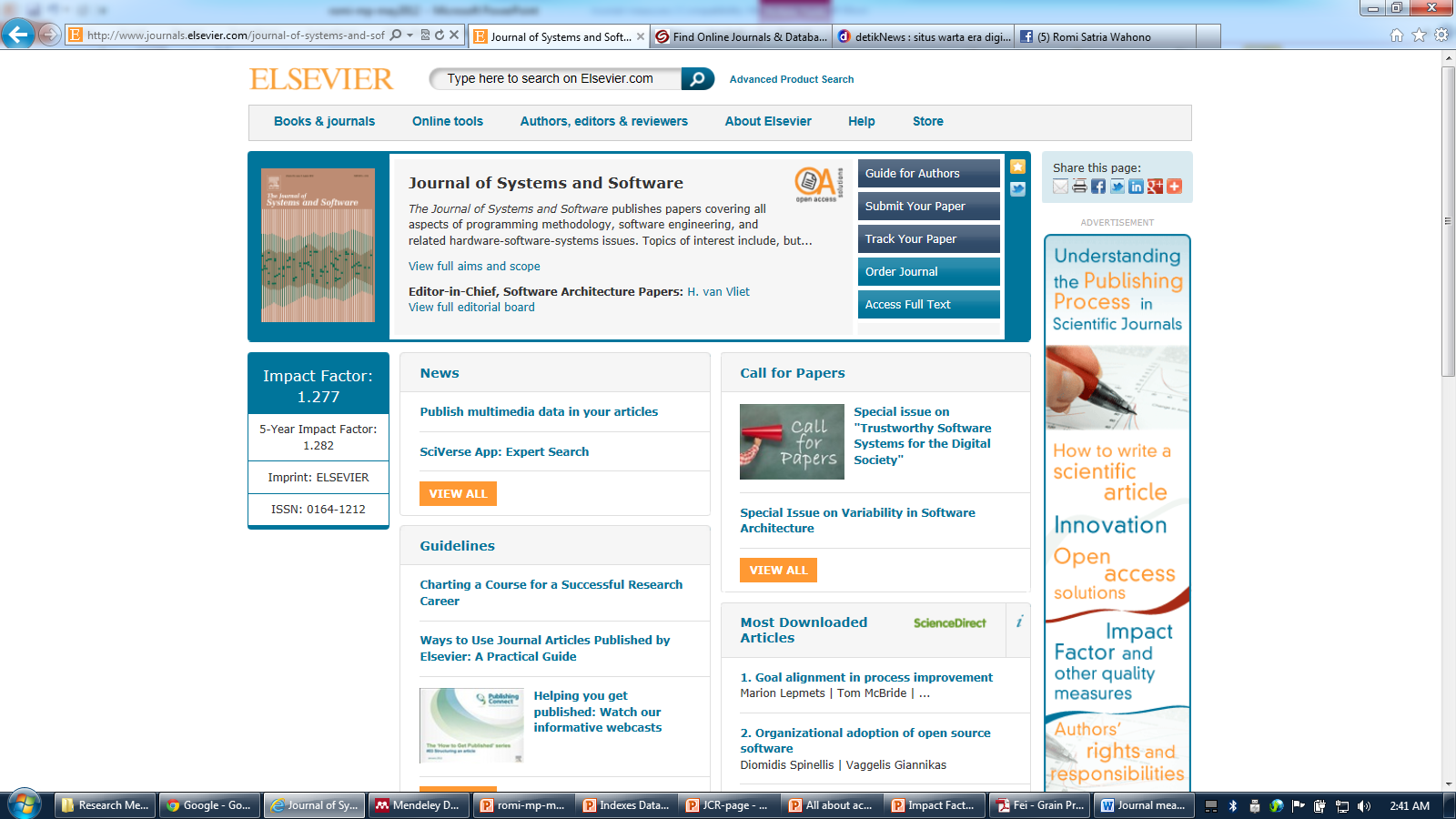 Langkah Menyusun Landasan Teori
Cari dan baca referensi penelitian yang berhubungan dengan masalah penelitian
Ambil catatan dari apa yang kita baca. Ikuti aturan umum pengambilan catatan (citation)
Atur susunan tinjauan pustaka (referensi) dari catatan yang kita ambil dengan baik. Ikuti aturan umum penulisan referensi
Dari landasan teori hasilkan suatu kerangka pemikiran yang berisi masalah dan pendekatan yang kita pilih
Pengambilan Catatan (Citation)
Citation atau sitasi adalah penggunaan referensi di teks atau naskah tulisan ilmiah
Penulisan sitasi tergantung dari standard (style) penulisan referensi yang digunakan
Jenis Citation
Kutipan (Quotation): Kata-kata yang diambil persis sama dengan apa yang dituliskan (tanpa perubahan). Ditulis dalam tanda kutip
Paraphrase: Menyusun kembali pemikiran penulis dan mengungkapkannya dengan kata-kata sendiri
Ringkasan: Sari dari suatu tulisan
Evaluasi: Interpretasi dalam bentuk komentar, baik setuju atau tidak dengan menyebutkan alasannya 

						(Beast & Kohn, 1998)
Aturan Citation
Kutipan yang diambil dari buku dan jurnal diperbolehkan, selama tidak melebihi 250 kata untuk buku teks dan 5% panjang tulisan untuk artikel jurnal
Menyebutkan sumber dari mana kutipan dan paraphrase diperoleh
Menyalin dari artikel berupa grafik dan bagan memerlukan izin dari pembuatnya

*American Psychological Association (APA)
Konsep Dasar Penulisan
Kutipan itu tidak berarti bahwa satu paragraf kita copy-paste. Praktek seperti ini tetap disebut plagiarism meskipun referensi disebutkan
Kutipan hanya untuk hal penting (hasil penelitian, teori, data, model, definisi) dalam paper
Segala kalimat yang tidak merujuk atau menunjuk ke kutipan, berarti adalah tulisan karya sendiri
Daftar referensi bukan daftar bacaan, tapi daftar rujukan atau kutipan (dibaca langsung, bukan dari penulis ketiga)
Mengutip Kutipan Orang Lain
Mengutip dari hasil rangkuman dan kutipan yang dilakukan orang lain di buku atau papernya.
Definisi logika fuzzy menurut Lotfie Zadeh dalam Suyanto (Suyanto, 2009) adalah:
	blablabla
Jangan terlalu banyak dilakukan kecuali dalam keadaan:
Kita tidak bisa mengakses publikasi asli
Bahasa asli publikasi bukan bahasa inggris (sulit dipahami)
Terlalu banyak melakukan akan membuat orang lain menyebut kita “peneliti malas”
Standard Penulisan Referensi
APA Style
Harvard Style
Vancouver Style
IEEE Style
ISO Style

	Menggunakan fitur references pada word processor akan mempermudah pengaturan dan pengelolaan referensi pada dokumen
Penulisan Citation (APA)
Teks (Nama Keluarga Penulis, Tahun Terbit)
Model motivasi komunitas efektif diterapkan pada implementasi eLearning publik (Wahono, 2007) (satu penulis)
Model komunikasi multiagent system mengacu pada konsep game theory (Wahono & Far, 2003) (dua penulis)
Model komunikasi multiagent system mengacu pada konsep game theory (Wahono et al., 2003) (lebih dari 6 penulis)
Teks (Tahun Terbit)
Penelitian yang dilakukan Wahono menunjukkan bahwa model motivasi komunitas efektif diterapkan pada implementasi eLearning publik (2007)
Penelitian yang dilakukan Wahono dan Far menunjukkan bahwa model komunikasi multiagent system mengacu pada konsep game theory (2003)
Penulisan Referensi (APA)   -1-
JURNAL DAN KARYA ILMIAH
Wahono, R.S. (2007, Agustus). Sistem eLearning Berbasis Model Motivasi Komunitas, Jurnal Teknodik , No. 21 Vol. XI, pp. 60-80. (satu penulis)
Wahono, R.S. & Far, B.H (2003, August). Cognitive-Decision-Making Issues for Software Agents, Kluwer journal of Brain and Mind , Vol. 4 No. 2, pp.239-252. (dua penulis)
Wahono, R.S. et al. (2002, March). A Framework for Object Identification and Refinement Process, IEEE Transaction on Software Engineering, Vol. 12 No 4, pp. 125-143. (lebih dari enam penulis)
Penulisan Referensi (APA)   -2-
BUKU
Wahono, R.S. (2004). Cepat Mahir Bahasa C, Jakarta: Elex Media Komputindo. (Satu penulis)
Wahono, R.S. & Amri, M.C (2006). Migrasi Windows-Linux, Jakarta:IlmuKomputer.Com. (dua penulis)
Wahono, R.S. et al. (2007). Panduan Pengembangan Multimedia Pembelajaran, Jakarta: Direktorat Pembinaan SMA, Ditjen Manajemen Pendidikan Dasar dan Menengah, Depdiknas. (lebih dari enam penulis)
Penulisan Referensi (APA)   -3-
TESIS DAN DISERTASI
Wahono, R.S. (1999). Distributed Knowledge Based System for Automatic Object-Oriented Software Design Development. B.Eng Dissertation, Saitama University, Saitama- Japan.

ARTIKEL DI INTERNET
Wahono, R.S. (2008). Pengembangan Konten di Era Web 2.0. Diambil 5 Mei 2008, dari http://romisatriawahono.net/2008/04/21/pengem bangan-konten-di-era-web-20/
Tugas Revisi Proposal Penelitian
Tambahkan dalam slide proposal kita rangkuman the-state-of-the-art method yg telah digunakan untuk topik dan masalah yang kita teliti, urutkan dari yang paling terbaru dalam bentuk tabel (peneliti, tahun, masalah, metode)
Untuk topik yang umum, cari paper review (systematic literature review) untuk topik/masalah tsb
Rangkumkan algoritma dari method yang kita pelajari dengan detail dan sistematis beserta studi kasusnya
Struktur dan Sistematika Proposal
Judul
Latar Belakang Masalah
Pernyataan Masalah
Pertanyaan Penelitian
Tujuan Penelitian
Related Research (Tinjauan Studi)
Minimal 3 research lain yang mirip  dan berhubungan dengan research kita (5 tahun terakhir), berisi Masalah, Metode dan Hasil (bentuk TABLE)
Sebutkan beda penelitian kita dengan related research tersebut secara Masalah dan Metode
Proposed Model
Landasan Teori
Metode yang kita gunakan dan contoh studi kasus dengan metode tersebut
Daftar Referensi
7. Struktur dan Sistematika Tesis
Struktur Tesis – Bab I
Bab I Pendahuluan

1.1 Latar Belakang Masalah
1.2 Rumusan Masalah (harus sinkron dengan tujuan)
   1.2.1 Problem Statements (Pernyataan/Identifikasi Masalah)
    1.2.2 Research Question (Pertanyaan Penelitian)
1.3 Tujuan Penelitian (harus sinkron dengan kesimpulan)
1.4 Manfaat Penelitian
1.5 Kontribusi Penelitian (kontribusi pengetahuan ke bidang ilmu)
1.6 Sistematika Penulisan
Sinkronisasi Masalah-Tujuan
Struktur Tesis – Bab II
Bab II Landasan Teori

2.1 Tinjauan Studi (Related Research)(uraikan minimal 3 penelitian lain yang berhubungan (masalah-metode-hasil), serta tunjukkan bedanya dengan penelitian kita)
2.2 Tinjauan Pustaka (Landasan Teori)
	2.2.1 Landasan Teori Tentang Approach
	2.2.2 State-of-the-Art dari Approach
	2.2.3 Penerapan Approach untuk Suatu Studi Kasus 
2.3 Tinjauan Obyek Penelitian (bila diperlukan)
	(tinjauan literatur berhubungan dengan organisasi dari obyek penelitian secara menyeluruh )
2.4 Kerangka Pemikiran(gambar kerangka pemikiran beserta penjelasannya)
Apa Itu Kerangka Pemikiran?
Kerangka pemikiran adalah suatu bagan alur yang  menghubungkan masalah dan pendekatan penelitian yang dihasilkan dari teori/konsep/model yang ada di landasan teori
Kerangka pemikiran menjelaskan bagaimana pola pikir dan konsep kita dalam melakukan penelitian
Kerangka pemikiran akan menjadi acuan kita dalam menyusun metodologi penelitian
Kerangka pemikiran bisa digunakan untuk menguji logika penelitian
Contoh Kerangka Pemikiran
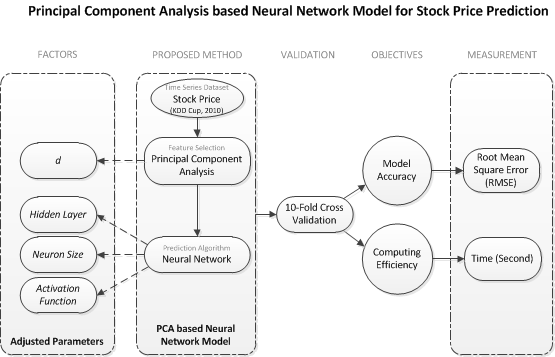 Struktur Tesis – Bab III
Bab III Metode Penelitian
	3.1 Desain Penelitian
	Metode penelitian yang dilakukan adalah metode penelitian eksperimen, dengan tahapan penelitian seperti berikut:
	1. Pengumpulan Data (Data Gathering)
	    (jelaskan langkah yang dilakukan di tahapan ini ... )
	2. Pengolahan Awal Data (Data Pre-processing)
	3. Model/Metode Yang Diusulkan/Dikembangkan	    (Proposed Model/Method)
	4. Eksperimen dan Pengujian Model/Metode
		    (Model/Method Test and Experiment)
	5. Evaluasi dan Validasi Hasil  (Result Evaluation and Validation)
Metode Penelitian
Struktur Tesis – Bab III
3.2 Pengumpulan Data 
	(jelaskan tentang  data )
3.3 Pengolahan Awal Data 
	(jelaskan teknik pengolahan awal (pre-processing) data yang dilakukan)
3.4 Model/Metode Yang Diusulkan
	(jelaskan perbaikan, revisi, usulan atau pengembangan metode/model yang telah kita lakukan dalam bentuk diagram skema dan formula)
3.5 Eksperimen dan Pengujian Model/Metode 
	(jelaskan dengan detail dan algoritmik bagaimana teknik  eksperimen/pengujian/penerapan metode/model yang diusulkan)
3.6 Evaluasi dan Validasi Hasil
	(jelaskan dengan detail dan algoritmik bagaimana teknik  evaluasi dan validasi metode/model yang diusulkan)
Struktur Tesis – Bab IV
Bab IV Hasil dan Pembahasan

4.1 Hasil Eksperimen dan Pengujian Model/Metode(sajikan hasil eksperimen dan pengujian metode/model pada data eksperimen yang telah kita lakukan di bab III)
4.2 Evaluasi dan Validasi Hasil
	(evaluasi dan validasi hasil penerapan/pengujian yang telah kita lakukan. Metode evaluasi dan validasi mengikuti jenis dan tema penelitian yang kita pilih)
4.3 ...
Kompilasi Hasil Eksperimen
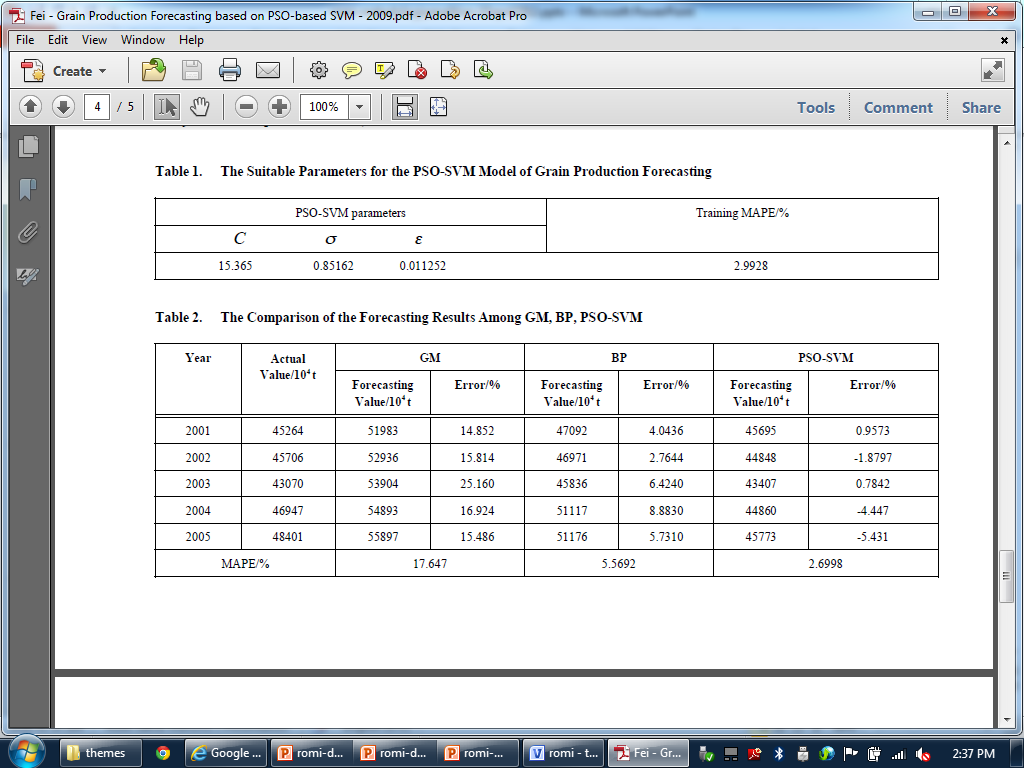 Struktur Tesis – Bab V
Bab V Kesimpulan dan Saran

5.1 Kesimpulan(menjawab rumusan masalah, sinkron dengan tujuan)
5.2 Saran
	(future works yang akan dilakukan sebagai tahapan berikutnya dari  penelitian kita, boleh dari temuan di eksperimen)
8. Metode Penelitian Eksperimen
Metode Penelitian
Action Research
The carefully documented and monitored study of an attempt by researcher, to actively solve a problem and change a situation (Herbert, 1990)
Experiment
An investigation of causal relationships using tests controlled by researcher
Performed in development, evaluation and problem-solving project
Case Study
An in-depth exploration of one situation (Cornford and Smithson, 2006)
Survey
The collection of a large amount of data from a sizable population in a highly economical way (Saunders et al., 2007)
Undertaken through the use of questionnaires or interviews
(Dawson, 2009)
Desain Penelitian Eksperimen
Pre-Experimental Design
One-Shot Case Study
One Group Pretest-Posttest Design
Intact-Group Comparison
True-Experimental Design
Posttest Only Control Design
Pretest-Control Group Design
Factorial Experimental Design
Quasi Experimental Design
Time-Series Design
Nonequivalent Control Group Design
Pre-Experimental Design
Tidak ada variable kontrol dan data tidak dipilih secara random
Belum disebut eksperimen yang sebenarnya, karena kemungkinan ada variabel eksternal yang mempengaruhi terbentuknya variable dependen
Bentuk pre-experimental design:
One-Shot Case Study
One Group Pretest-Posttest Design
Intact-Group Comparison
One-Shot Case Study
X  O
X = perlakuan yang diberikan   
      (variabel independen)
O = hasil (variabel dependen)
One Group Pretest-Posttest Design
O1 X  O2
O1 = Pretest
X   = perlakuan yang diberikan   
O2 = Posttest
Intact-Group Comparison
X  O1
     O2
X  = perlakuan yang diberikan   
O1 = hasil pengukuran setengah 
        kelompok yang diberi
        perlakuan
O2 = hasil pengukuran setengah 
        kelompok yang tidak diberi 
        perlakuan
True-Experimental Design
Kelompok kontrol dan sample diambil secara random dari populasi
Peneliti dapat mengontrol semua variabel eksternal, sehingga validitas internal tinggi
Bentuk true-experimental design:
Posttest Only Control Design
Pretest-Control Group Design
Posttest Only Control Design
R  X  O1
R      O2
R  = Random (Acak)
X  = perlakuan yang diberikan   
O1 = hasil setelah perlakuan
O2 = hasil tanpa perlakuan
Pretest-Control Group Design
R  O1 X  O2
R  O3     O4
R  = random (acak)
O1 = pretest
X  = perlakuan yang diberikan   
O2 = posttest setelah perlakuan
O3 = pretest
O2 = posttest tanpa perlakuan
Factorial Experimental Design
Perbaikan dari true-experimental design dengan memperhatikan kemungkinan adanya variabel moderator yang mempengaruhi perlakuan
Seluruh kelompok dipilih secara random dan masing-masing dilakukan pretest
Kelompok penelitian dinyatakan baik apabila setiap kelompok memiliki nilai pretest yang sama
Factorial Experimental Design
R  O1  X   Y1   O2
R  O3        Y1  O4
R  O5  X   Y2   O6
R  O7 		 Y2  O8
Y = variabel moderator
Quasi Experimental Design
Digunakan ketika kita sulit mendapatkan kelompok kontrol seperti pada true-experimental design
Lebih baik daripada pre-experimental, meskipun tidak sebaik true-experimental
Bentuk quasi experimental design:
Time-Series Design
Nonequivalent Control Group Design
Time-Series Design
O1 O2 O3 O4  X  O5 O6 O7 O8
O1 = Pretest
X   = perlakuan yang diberikan   
O2 = Posttest
Nonequivalent Control Group Design
O1  X  O2
O3       O4
O1 = pretest
X  = perlakuan yang diberikan   
O2 = posttest setelah perlakuan
O3 = pretest
O2 = posttest tanpa perlakuan
Hampir sama dengan pretest-posttest control group design, hanya pada desain ini kelompok tidak dipilih secara random
9. Penarikan Kesimpulan
Kesimpulan
Pernyataan umum (general) hasil penelitian
Ringkasan dari temuan-temuan yang didapat dari analisa hasil penelitian
Contoh:
Dari hasil eksperimen dan evaluasi penelitian, disimpulkan bahwa bahwa algoritma klasifikasi C4.5 akurat digunakan untuk penentuan kelayakan kredit perbankan
Dari hasil eksperimen dan evaluasi penelitian dapat disimpulkan bahwa akurasi metode fuzzy c-means pada pemetaan pemilihan peminatan mahasiswa mencapai 83%
Saran
Langkah berikutnya setelah temuan diperoleh (Future Works)
Saran bisa berupa teori, implementasi (praktis),
    atau untuk penelitian berikutnya
Apabila kesimpulan menolak hipotesis, maka
    perlu disarankan penelitian lebih lanjut untuk
    menguji teori-teori yang ada
Apabila kesimpulan menerima hipotesis, maka
    saran diarahkan ke langkah praktis bagaimana
    supaya hasil penelitian bisa diimplementasikan
10. Pengujian Tesis
Penilaian Skripsi (Berndtsson, 2008)
General: Examiners will look at the relevance and appropriateness of the topic you have studied, the significance of the findings and the amount of contribution you have achieved
Report: Examiners will look for clarity, consistency, an appropriate use of arguments, a clear differentiation between your own work and that of others in the literature and appropriate referencing
Defence: Examiners will assess the types of arguments you have made to support and defend your claims and conclusions. They will also look for your own insight and understanding in the work you have presented
Other: Examiners will review the administrative issues of your project. For example, have you followed the regulations correctly? Have you provided the right documentation at the right time?
Penilaian Skripsi (Berndtsson, 2008)
General
Relevance of chosen topic
Originality of chosen topic
Significance of findings
Degree to which the work is the student’s own work
Report
Clarity of presentation
Consistency between different parts of the report
Degree of insight apparent from the arguments presented to support the choices that the student has made
Ability to differentiate between others’ thoughts and own
Ability to handle references and citations
General stylistic impression
Penilaian Skripsi (Berndtsson, 2008)
Defence
Degree of insight apparent from the arguments presented to support claims and conclusions
Degree of insight apparent from discussion in response to relevant questions
Other
How the students performed as opponent
Fulfillment of deadlines and other formal requirements
Penilaian Tesis (Chinneck, 1999)
What was the research question?
Is it a ‘good’ question? This involves a comprehensive literature review to ensure that the question is ‘useful’ – i.e., worth answering. Through the literature review the student will show the context of the question, that the question has not been answered before and the extent to which others may have partly answered the question in the past.
Has the student answered the question adequately?
Has the student made an adequate contribution to knowledge?
Penilaian Tesis
General considerations: These considerations occur in all types of projects at all degree levels
Foundations of your project: is its existence justified within other literature in the field?
The project approach from a technical perspective (i.e., not a project management viewpoint). Were the correct methods used? Were appropriate data gathered?
Results and contribution of the project. This is particularly important at postgraduate level where the ultimate contribution of the work is the quality measure used
Rangkuman Penilaian Tesis (RSW)
Research:
Penentuan Masalah dan Approach
Metode Penelitian, Metode Evaluasi dan Validasi Penelitian
Hasil, Kontribusi Penelitian dan Penarikan Kesimpulan
Report:
Teknik Penulisan Ilmiah
Penerapan Standard Formatting
Citation and Reference
Presentation:
Alur dan Tahapan Presentasi
Penguasaan Materi Presentasi
Argumentasi dalam Mempertahankan Ide
Demonstrasi Software Penerapan pada Masalah Penelitian
Referensi
Christian W. Dawson, Project in Computing and Information System a Student Guide 2nd Edition, Addison-Wesley, 2009
Mikael Berndtsson, Jörgen Hansson, Björn Olsson, Björn Lundell, Thesis Projects - A Guide for Students in Computer Science and Information System 2nd Edition, Springer-Verlag London Limited,  2008
C.R. Kothari, Research Methodology, New Age International, 2004
David E Gray, Doing Research in the Real World Second Edition, Sage Publications, 2009
Mary Shaw, Writing Good Software Engineering Research Papers, Proceedings of the 25th International Conference on Software Engineering, 2003
Geoffrey Marczyk, David DeMatteo, David Festinger, Essentials of Research Design and Methodology, John Wiley & Sons, Inc., 2005
Ronny Kountur, Metode Penelitan, Penerbit PPM, 2007